Bikeboard
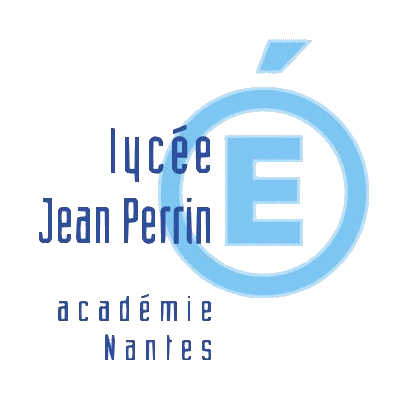 groupe RNR bikeboard :
L. BRASSART  
P. CHARTIER
M. DA FONSECA
N. JANOD
M. THOMAS
Bikeboard
Tricycle électrique
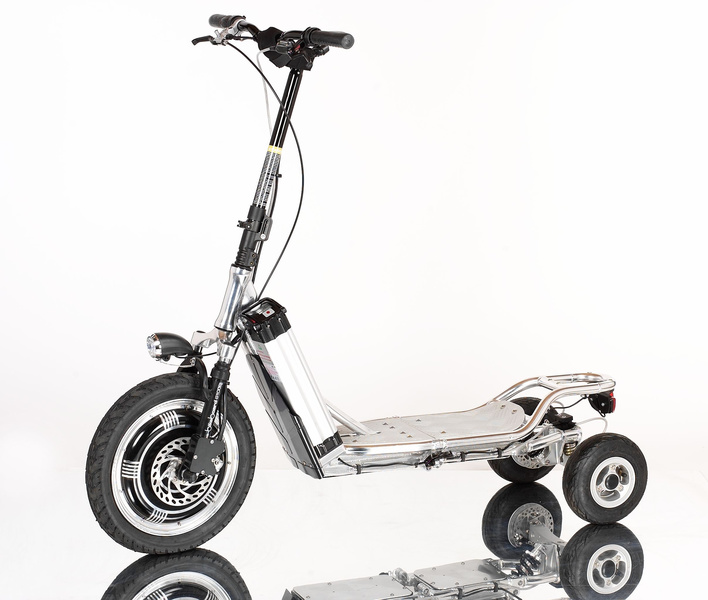 25 km/h
Pliable
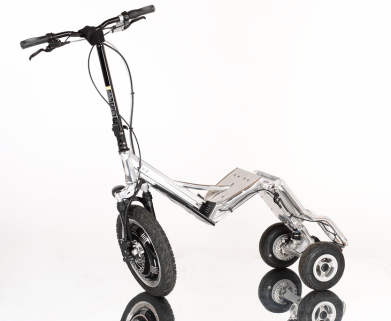 150 kg
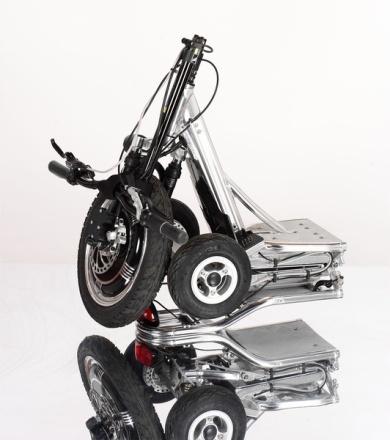 Autonomie30 km
Véhicule 3 roues inclinable
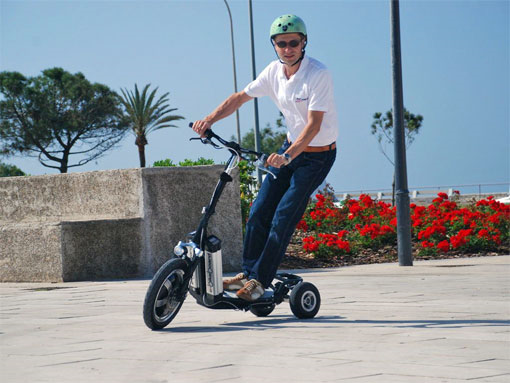 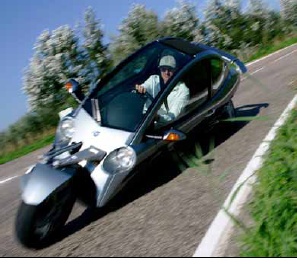 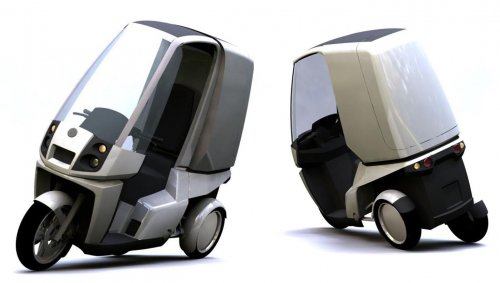 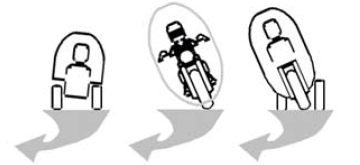 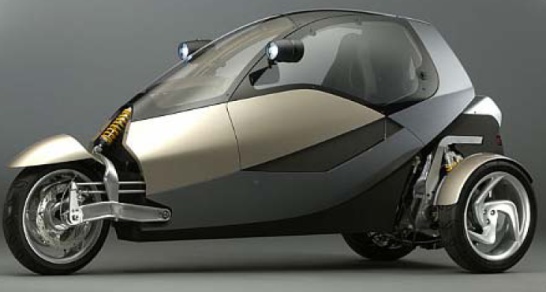 Le Bikeboard en questions ?
Un véhicule individuel maniable utilisant peu d'énergies fossiles
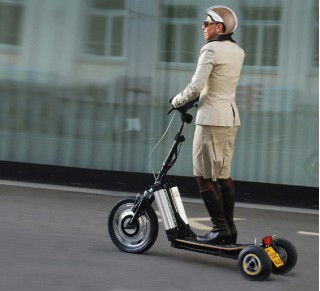 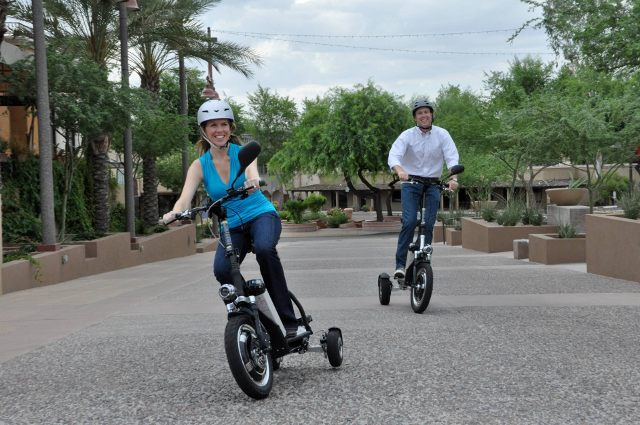 Quel est son impact environnemental et économique ?
Son autonomie est-elle adaptée à un usage urbain quotidien ?
Est-il maniable et stable ?
…
Bikeboard
La technologie
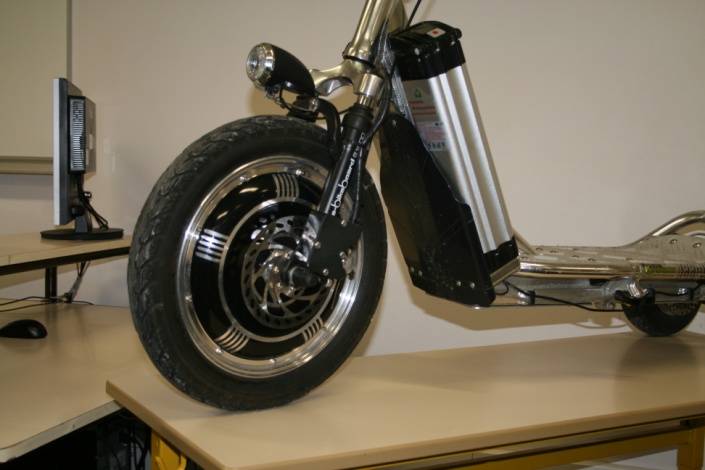 Moteur roue 1kW
Brushless rotor extérieur
Articulation suspendue
Mécanisme de pliage
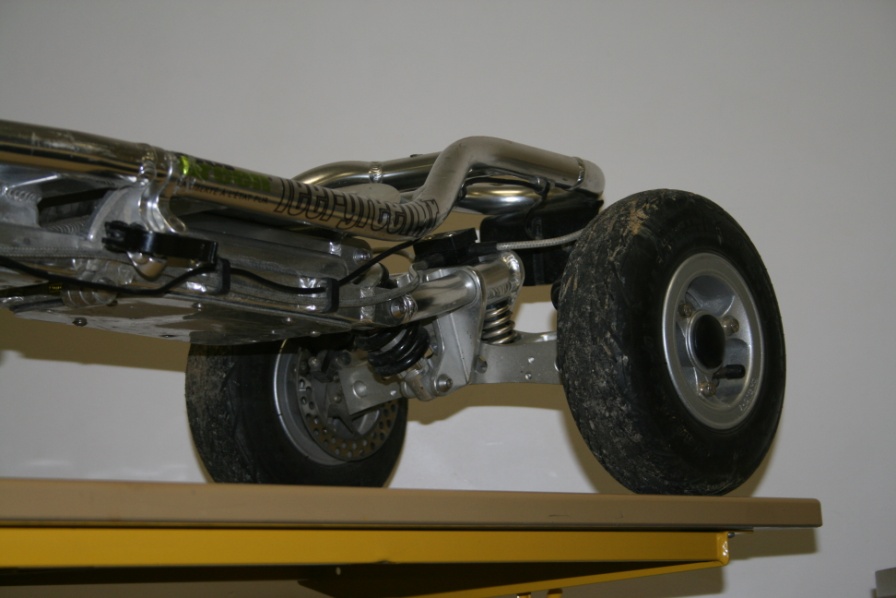 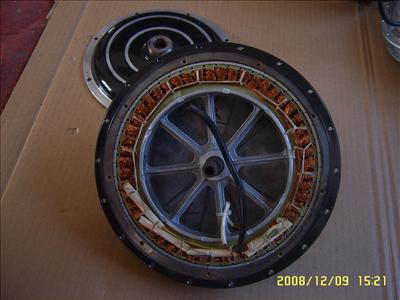 Circuit de commande à µcontrôleur
Batterie Li/Mn2O4
Télécommande antivol
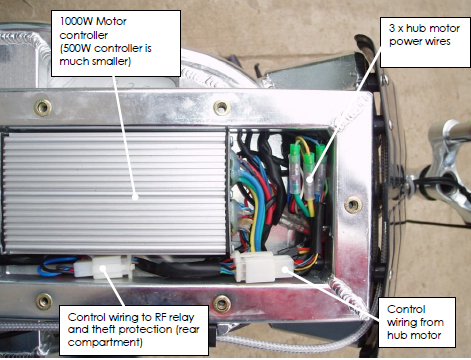 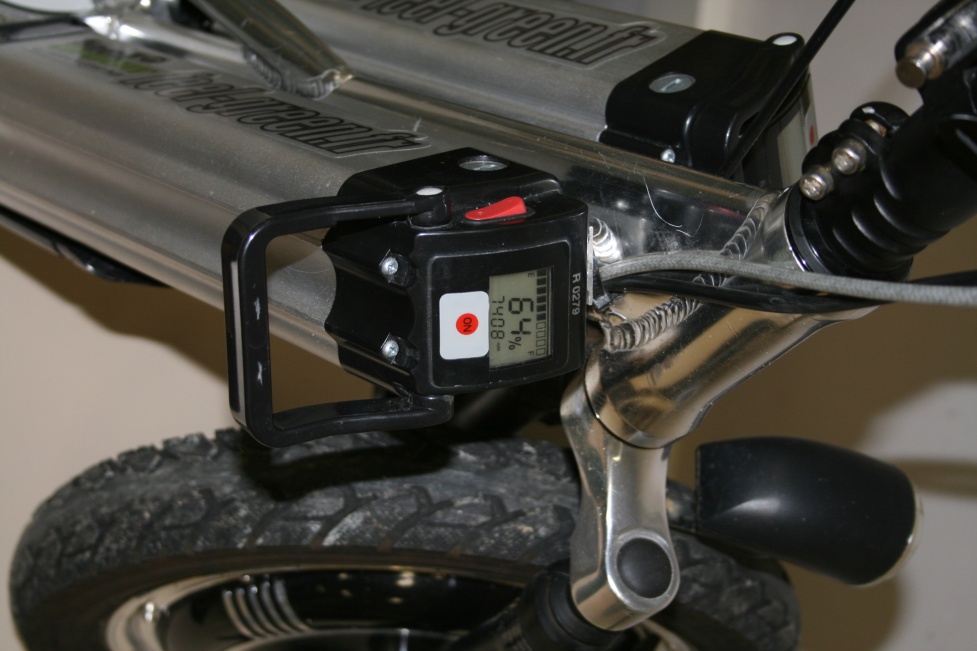 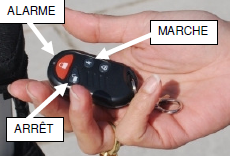 Bikeboard
Objectif de la didactisation : 
Pouvoir observer le comportement dynamique du Bikeboard dans son utilisation quotidienne.
Bikeboard
Quels moyens pour observer son comportement ?
Le courant dans le moteur
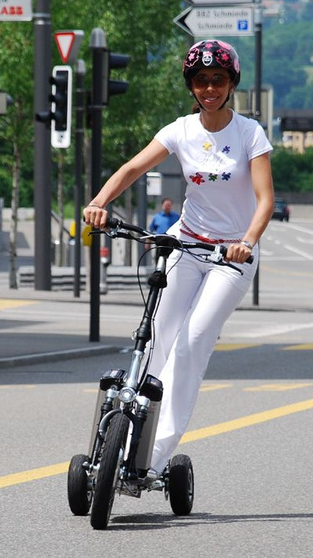 Acquisition embarquée
?
Durant son  utilisation
Ecart
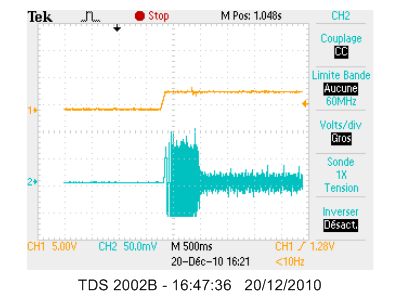 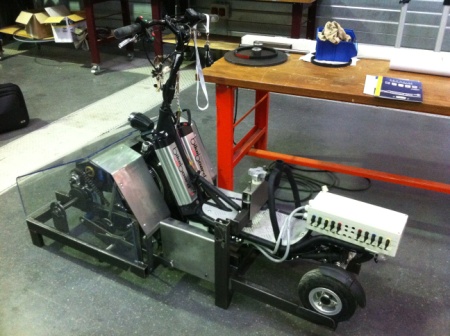 Ecart
Banc d’essai
Dans le laboratoire
Ecart
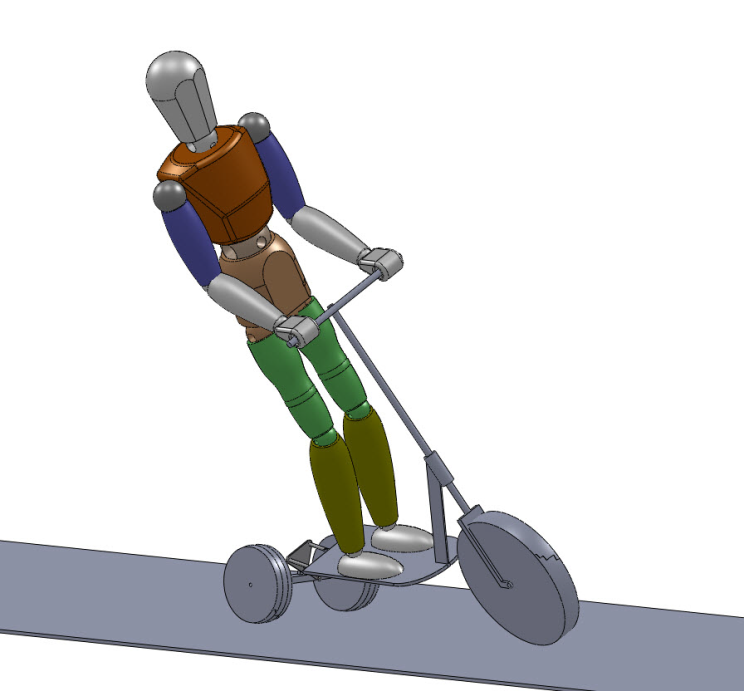 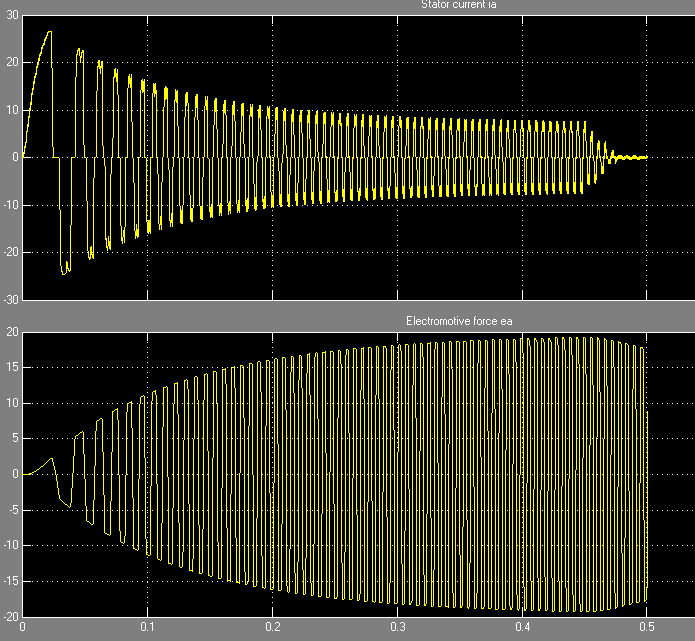 Avec une simulation
modèle multiphysique
Bikeboard
Structure de l’entrainement
Poignée accélérateur
Convertir
Distribuer
Traiter
Entrainerdéplacer
Communiquer
adapter
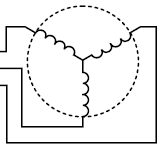 Microcontrôleur
Pont :
Convertisseur statique
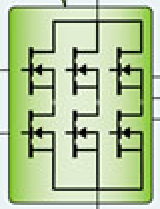 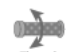 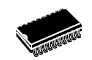 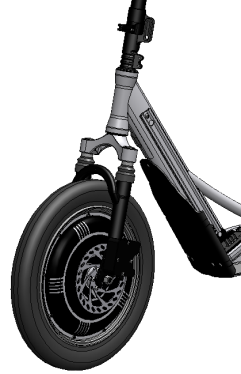 Roue
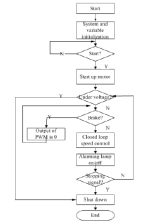 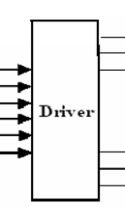 (Moteur Brushless)
Acquérir
Position du champ magnétique
Capteurs Effet hall
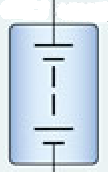 Alimenter
Batterie
Bikeboard
Structure de l’entrainement
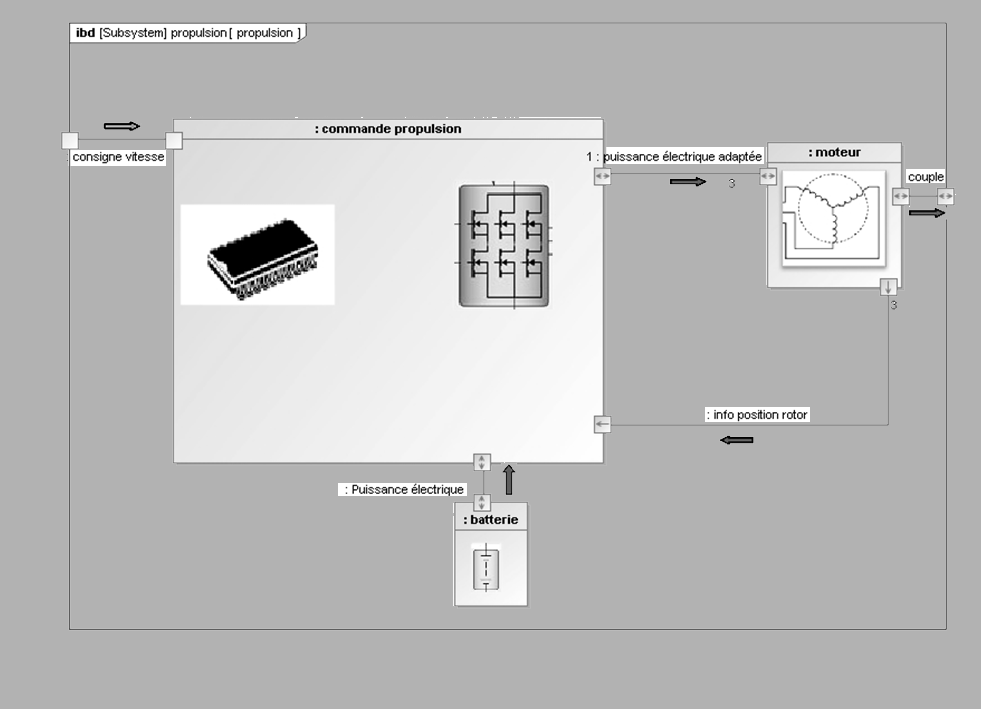 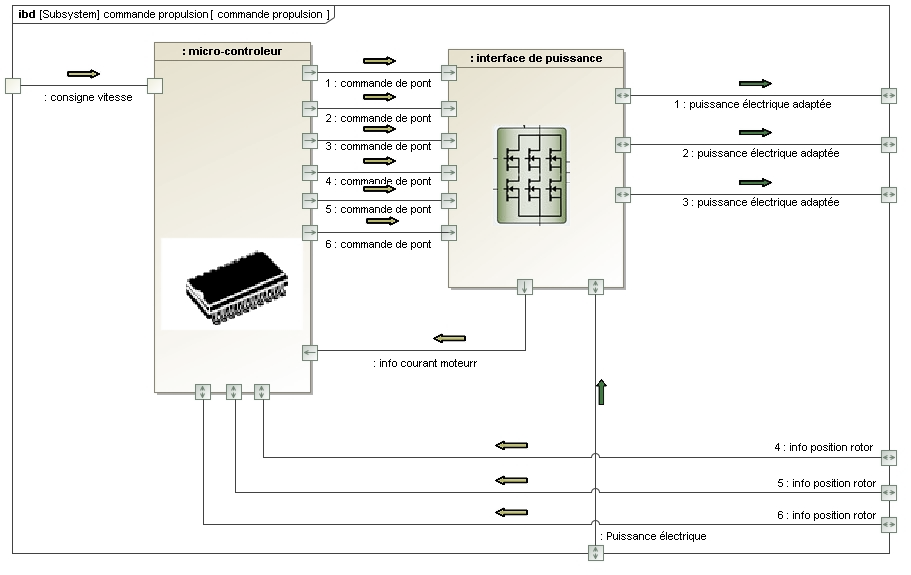 Bikeboard
Mesurer
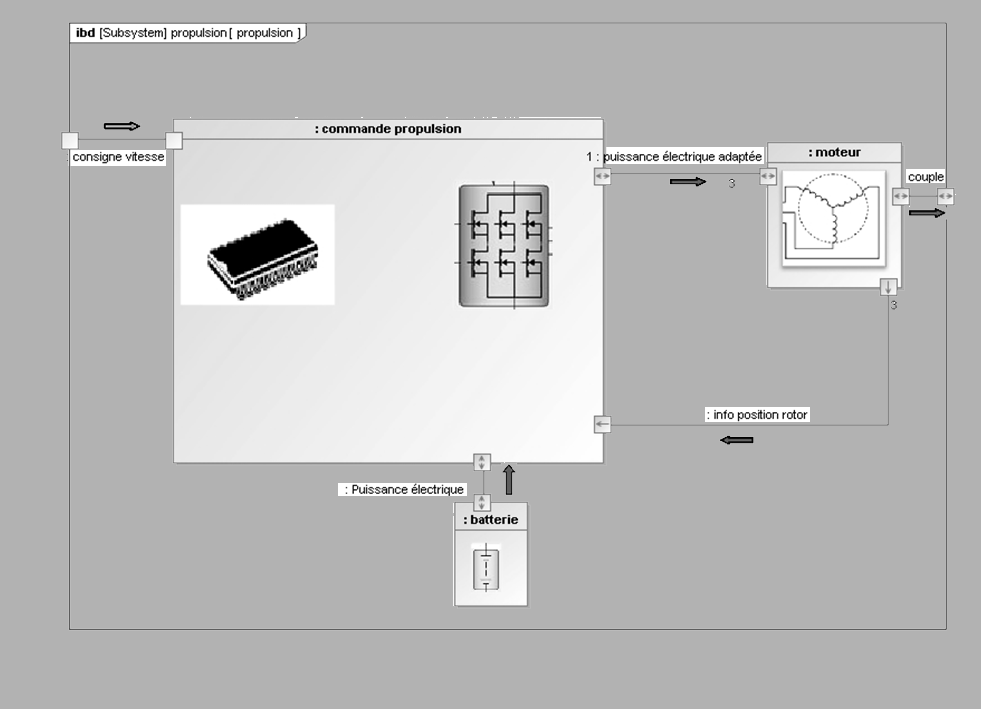 Dans le laboratoire
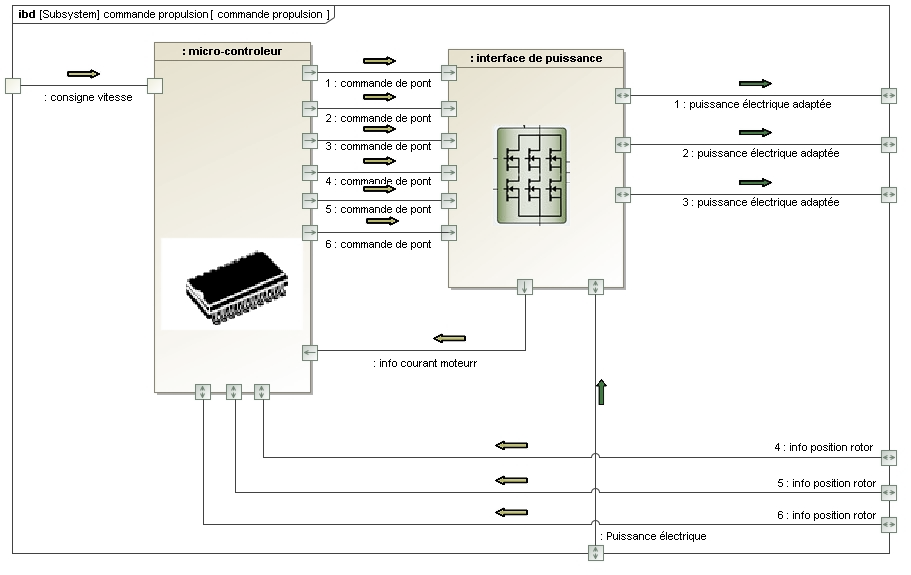 Mise à disposition de points de mesure
boitier
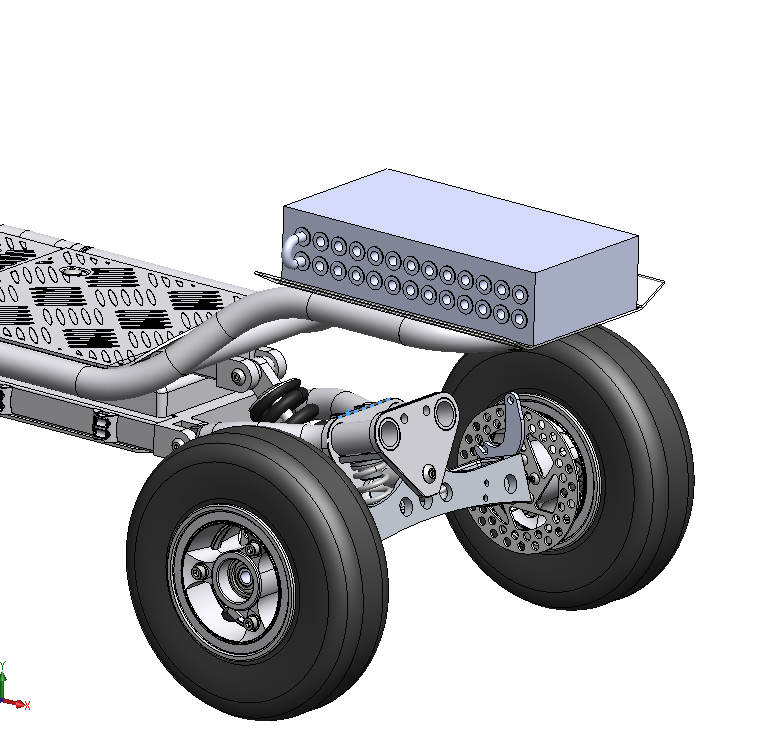 Bikeboard
Mesurer
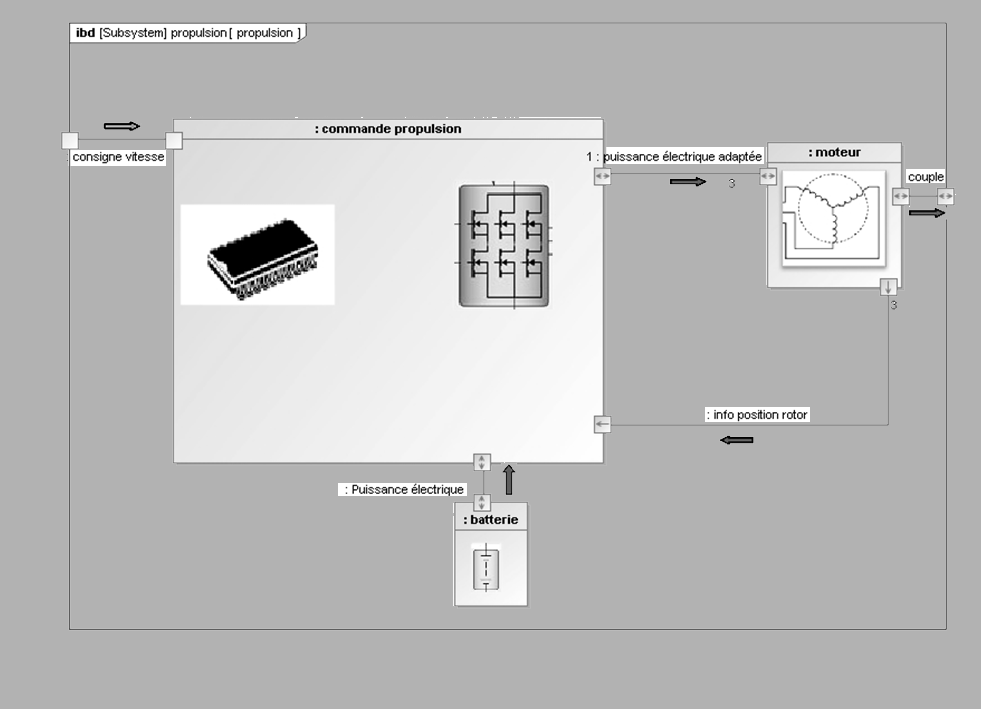 dans le laboratoire
avec une acquisition embarquée
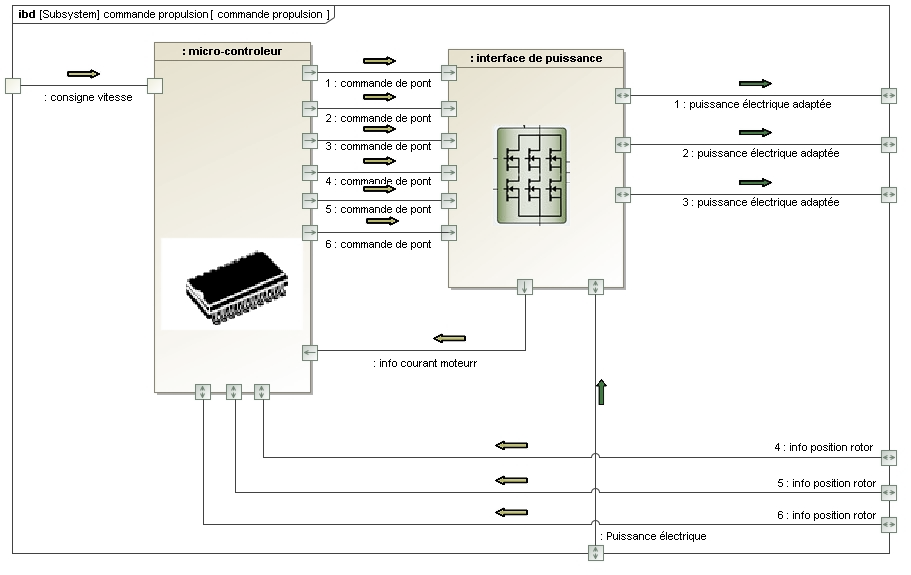 Automate de mesure
Mise à disposition de points de mesure
Automate de mesure compactRIO
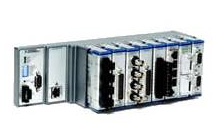 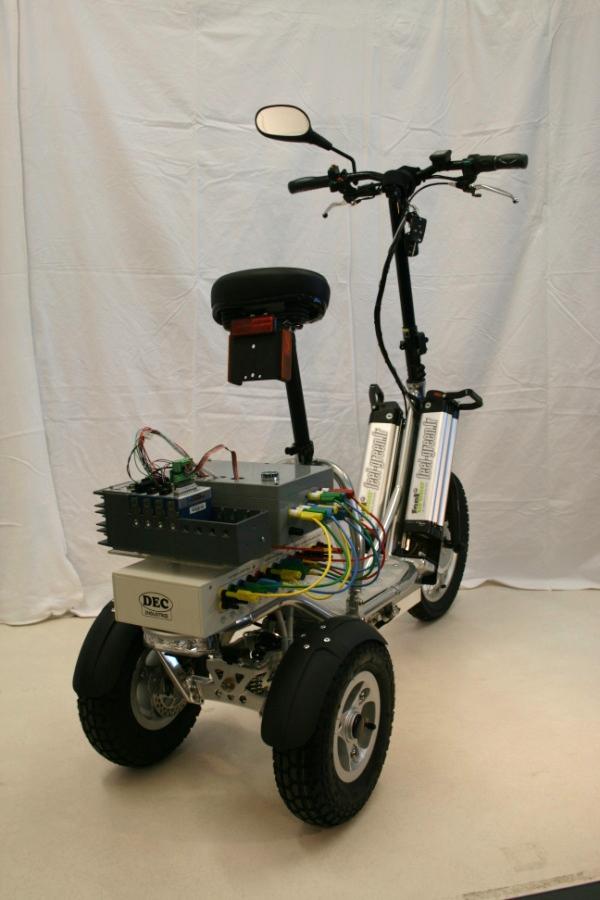 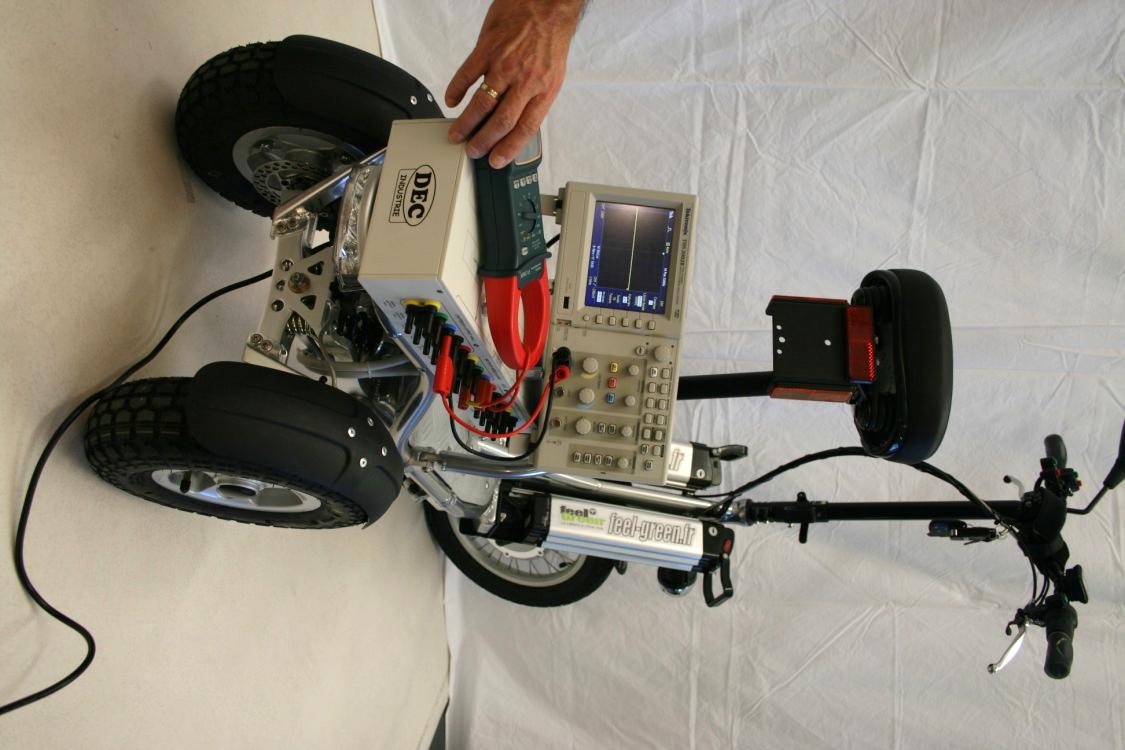 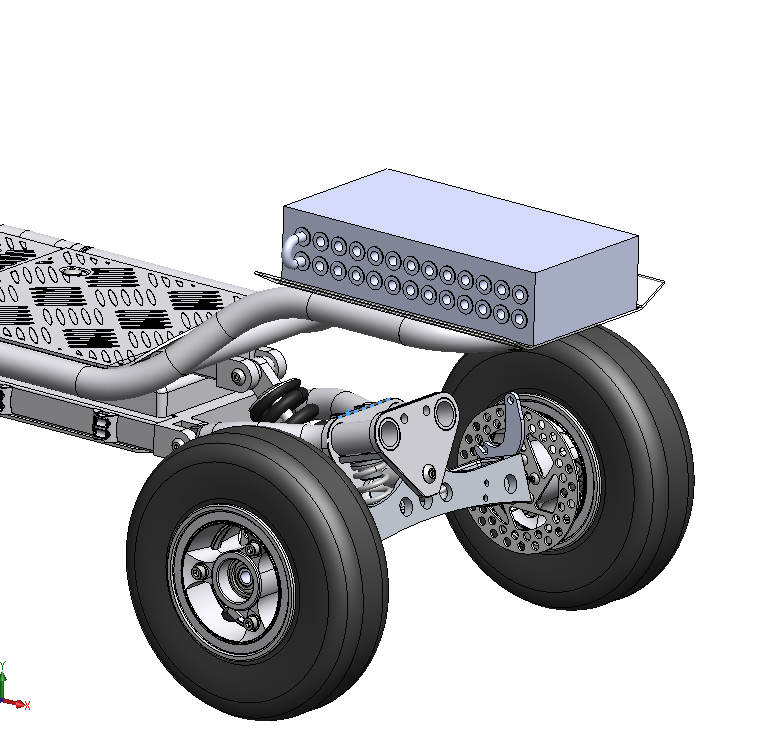 Accéléromètre
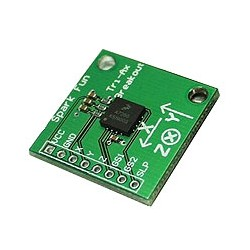 Bikeboard
Expérimenter dans le laboratoire
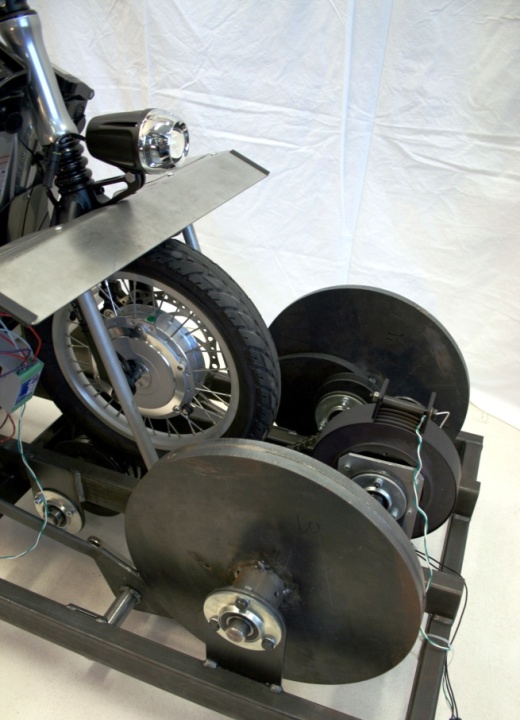 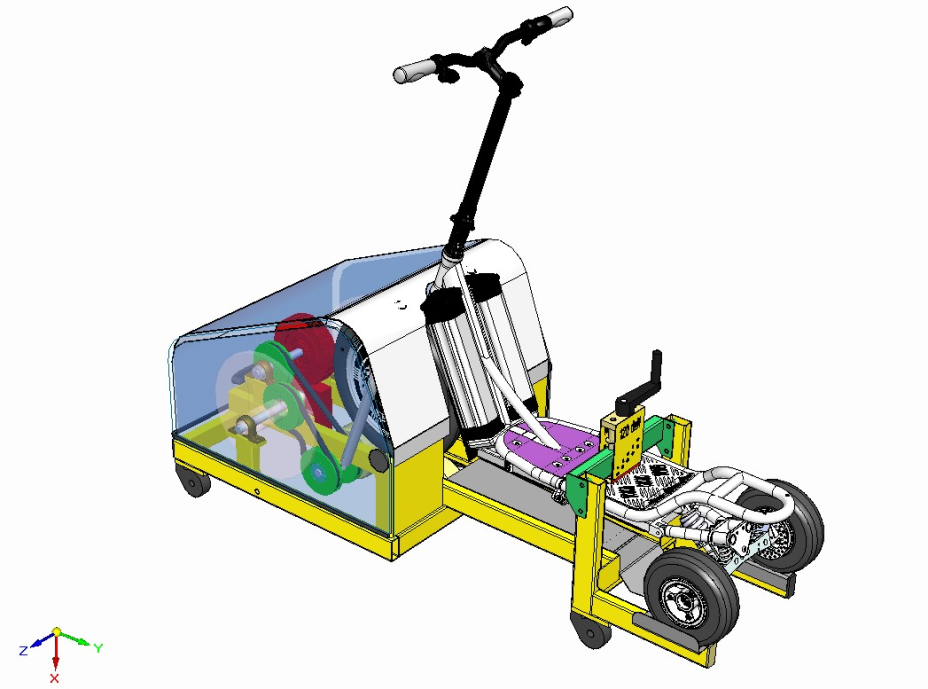 banc d’essai
Inertie réglable
Frein à poudre
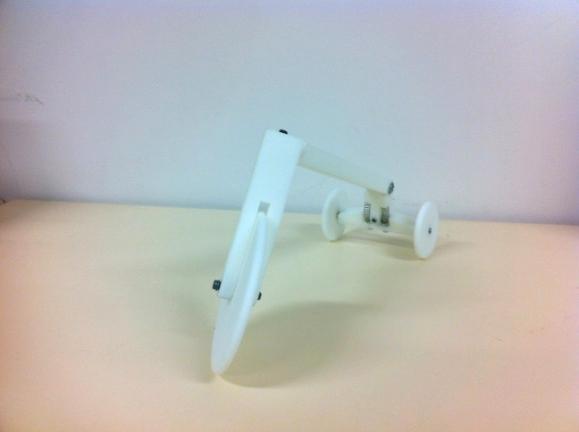 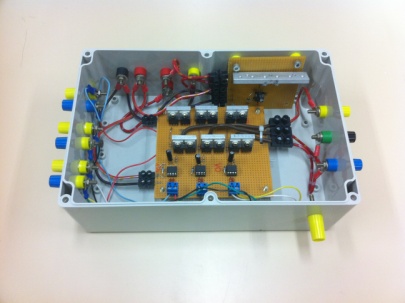 BB  mini
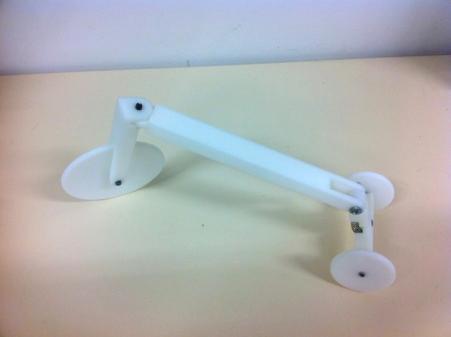 Cartes modulaires issues du contrôleur
Bikeboard
Simuler le comportement
Maquette Solidworks
Modèle multiphysique Simulink
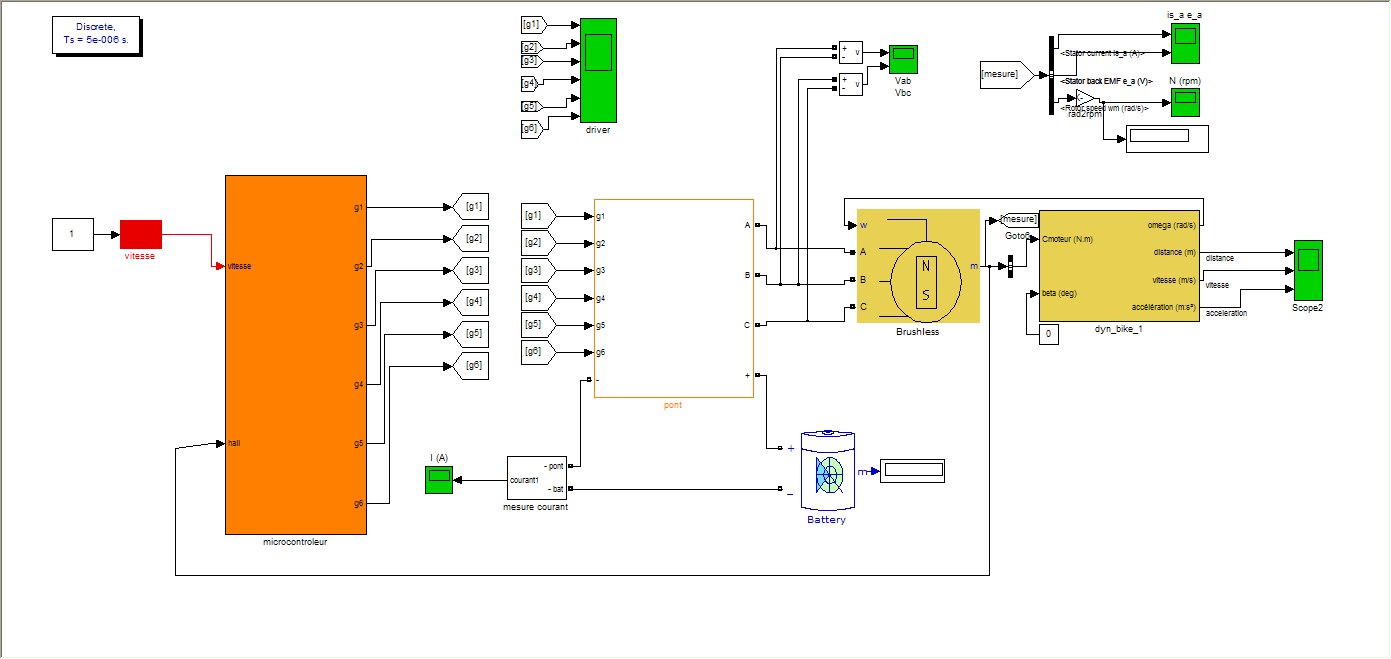 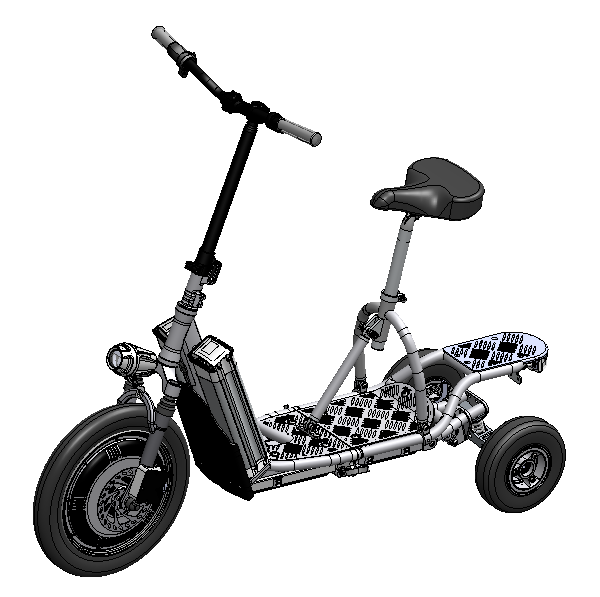 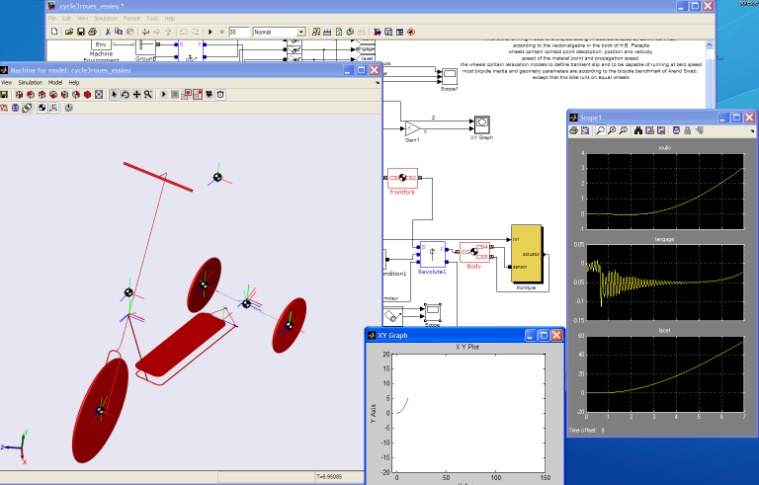 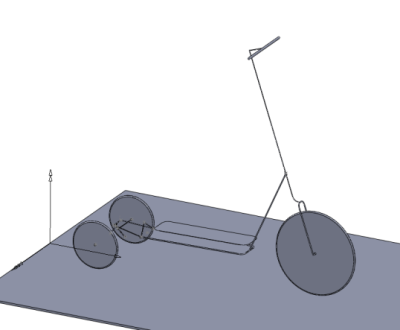 Bikeboard
Exploiter les modèles numériques
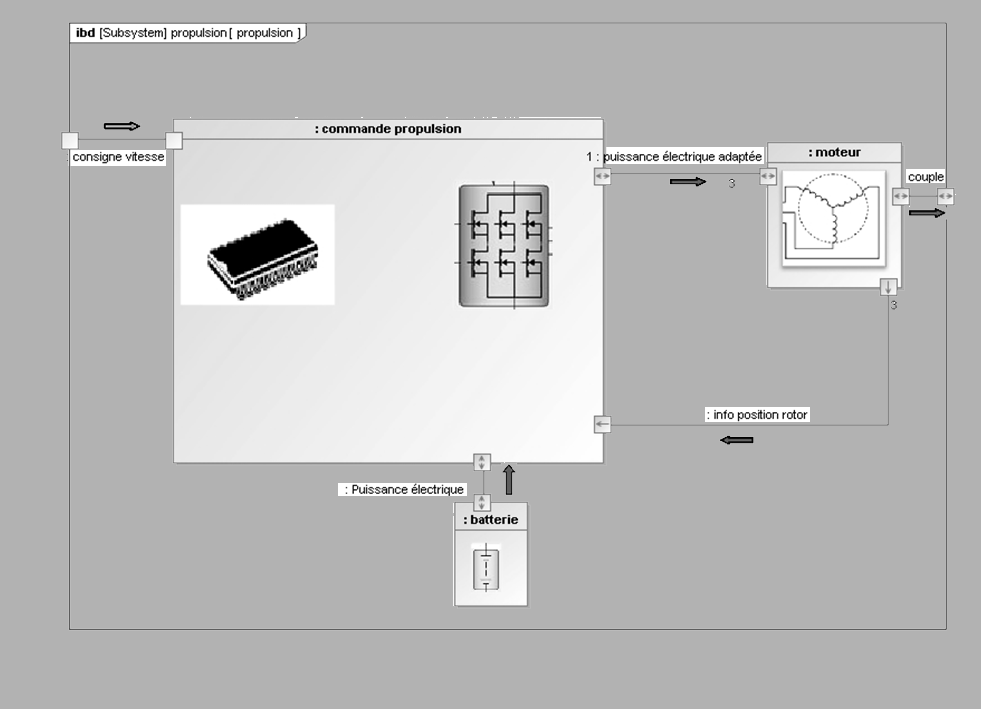 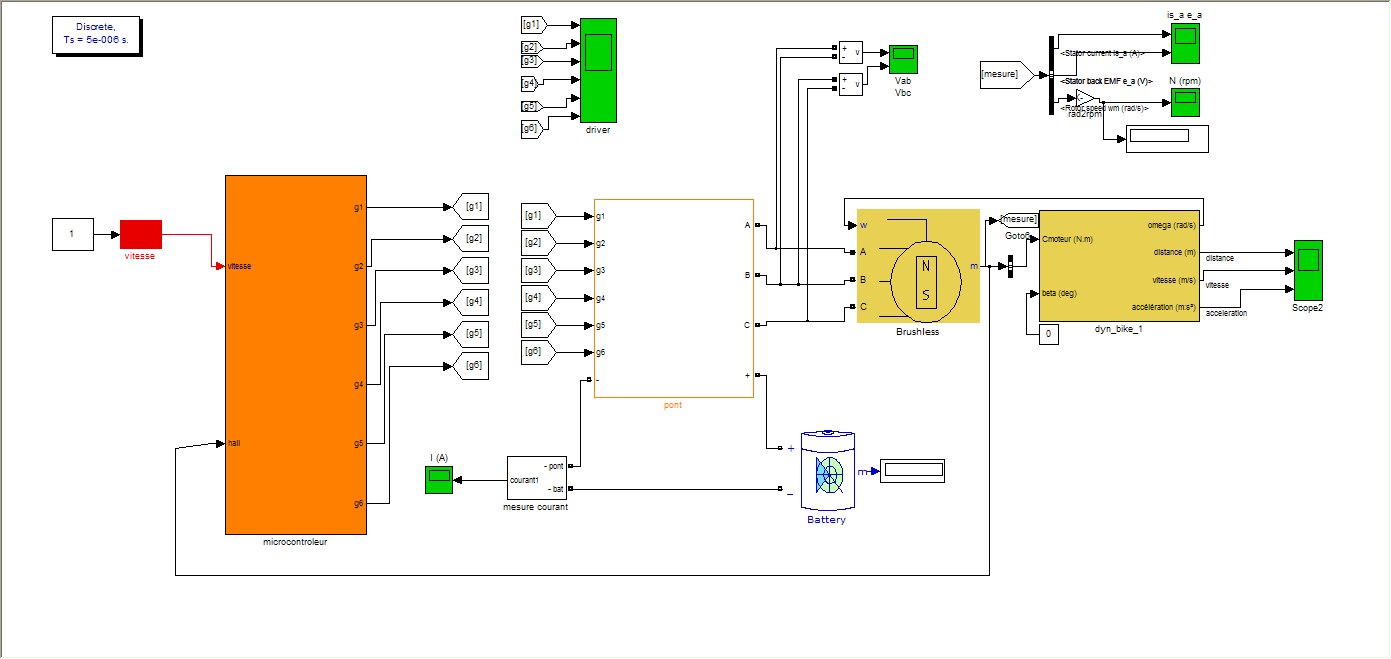 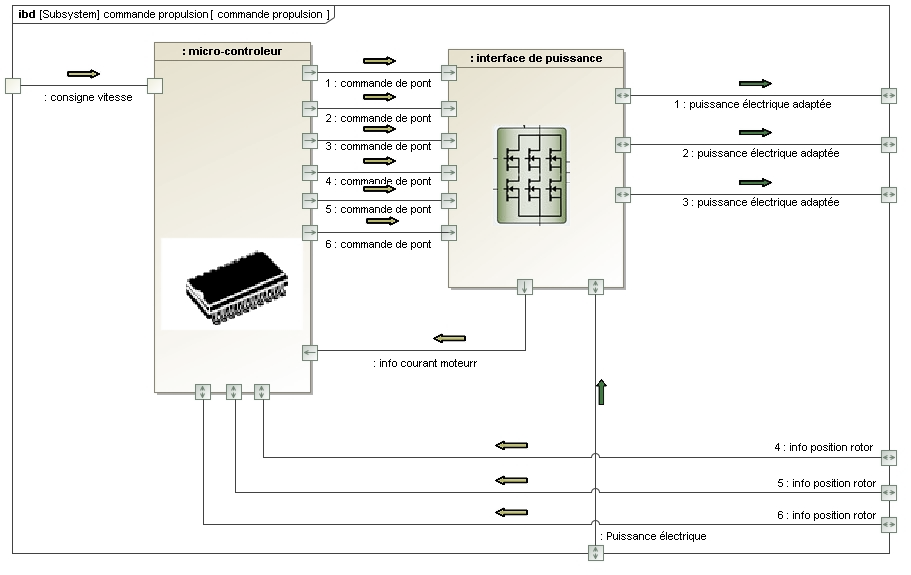 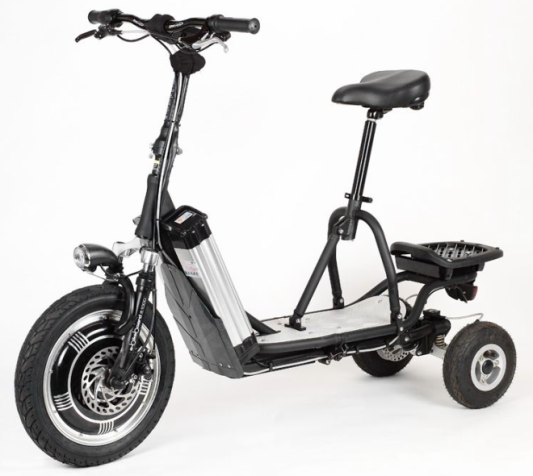 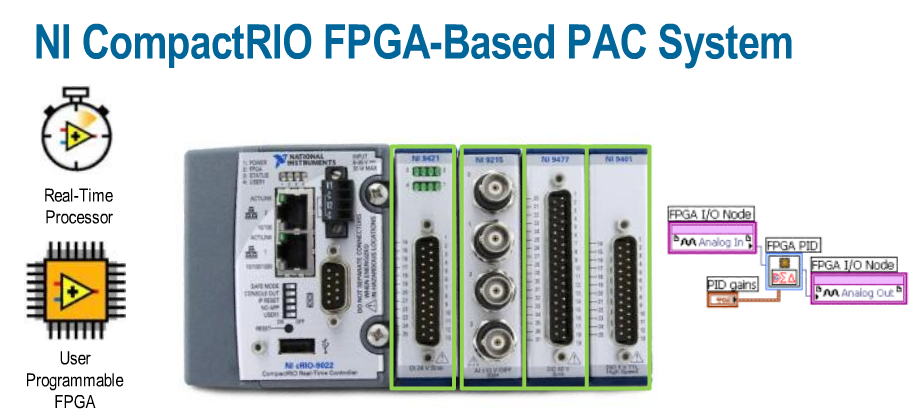 Prototypage rapide
Bikeboard
Exploiter les modèles numériques
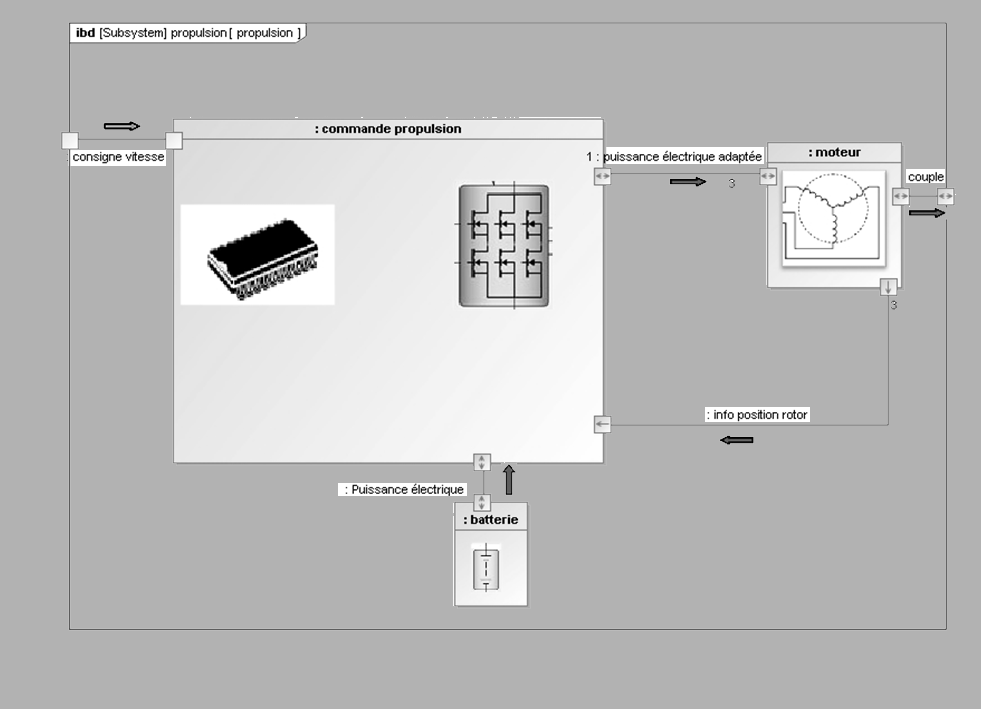 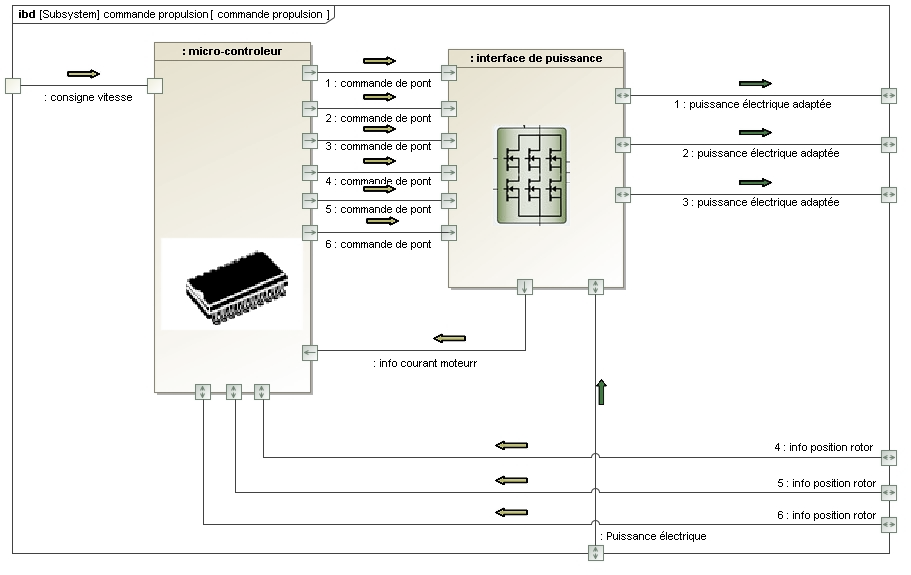 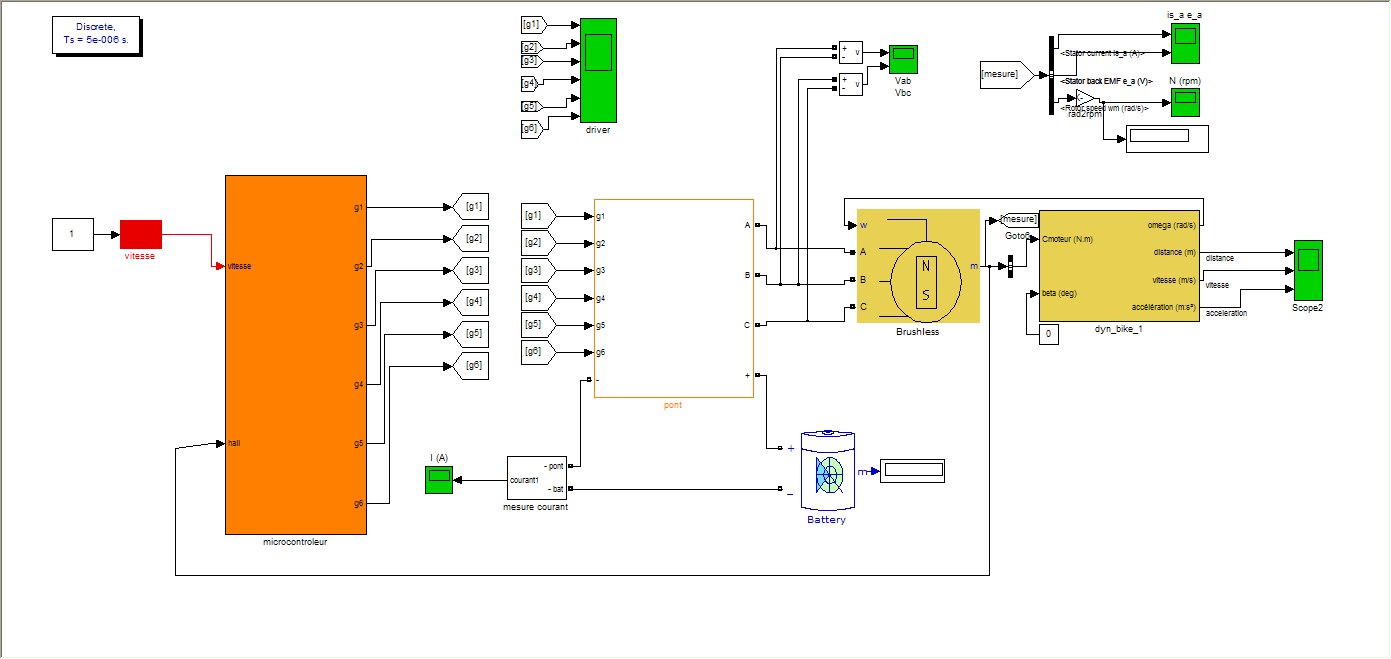 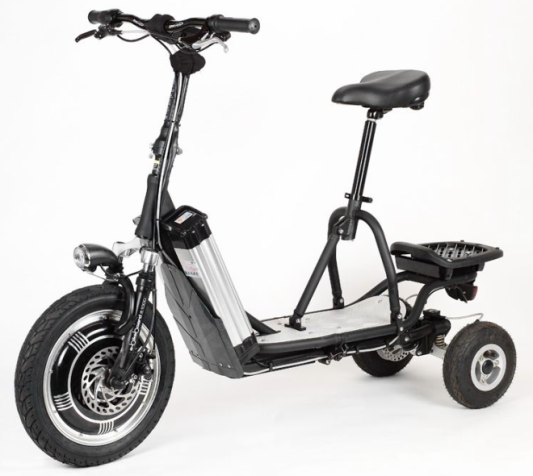 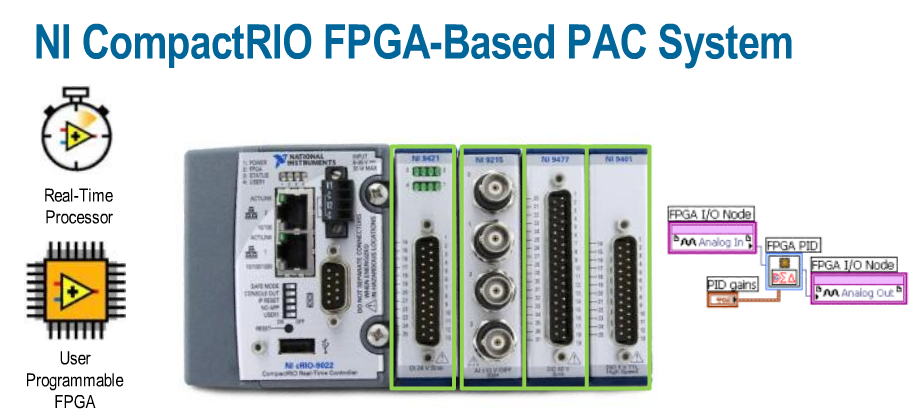 H.I.L
(Hardware In the Loop)
ITEC
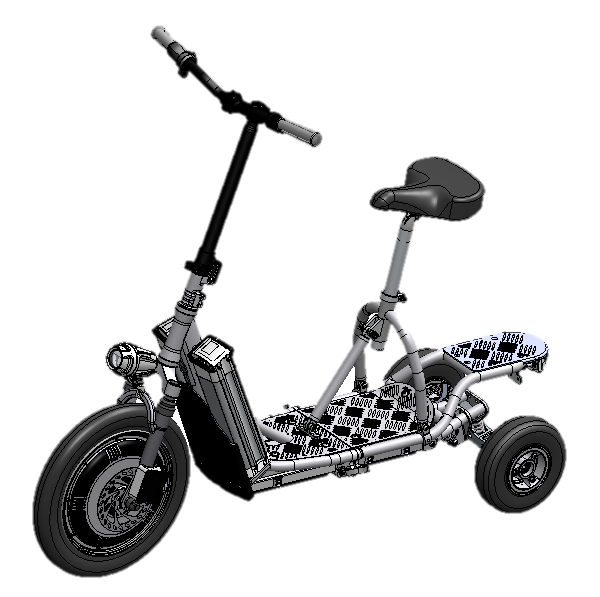 Aspect humain
Aspect économique
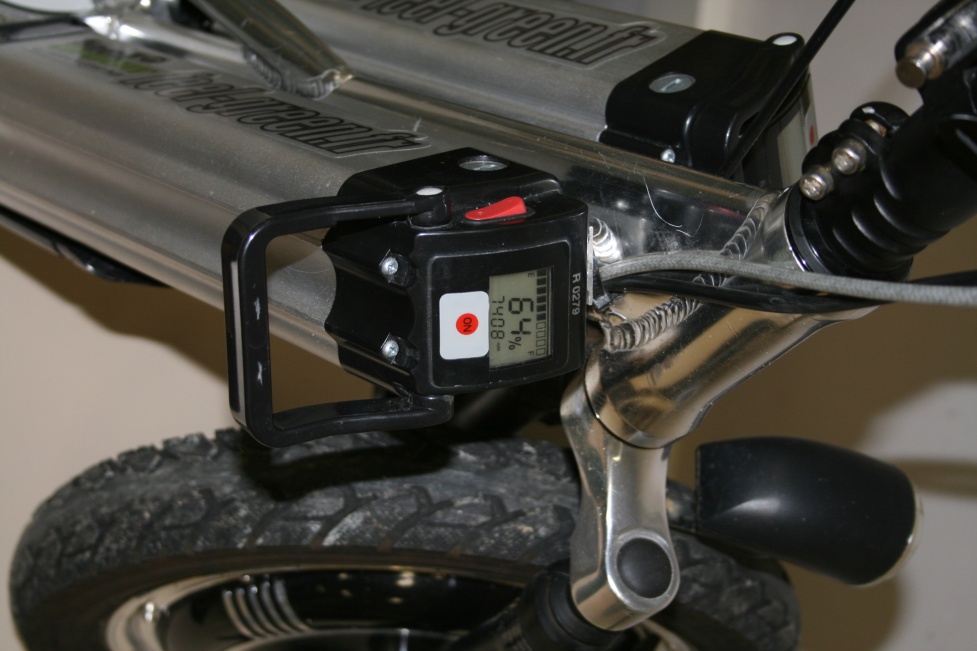 Bikeboard
Enseignement Technologique  Commun STI2D
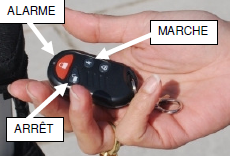 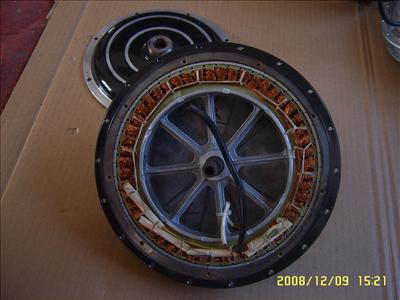 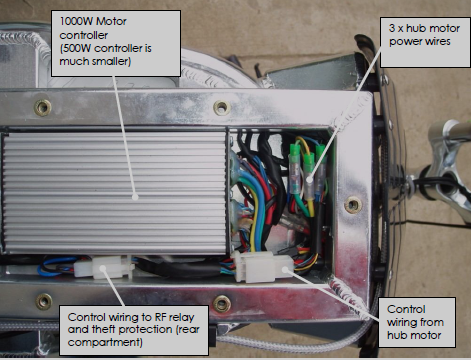 SIN
EE
Aspect environnemental
Bikeboard
Son autonomie est-elle adaptée à un usage urbain quotidien?
Les informations disponibles sur le Bikeboard permettent-elles d’évaluer précisément  l’autonomie restante ?
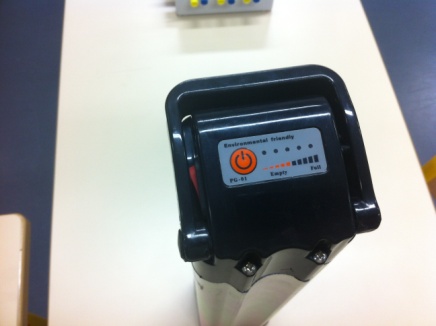 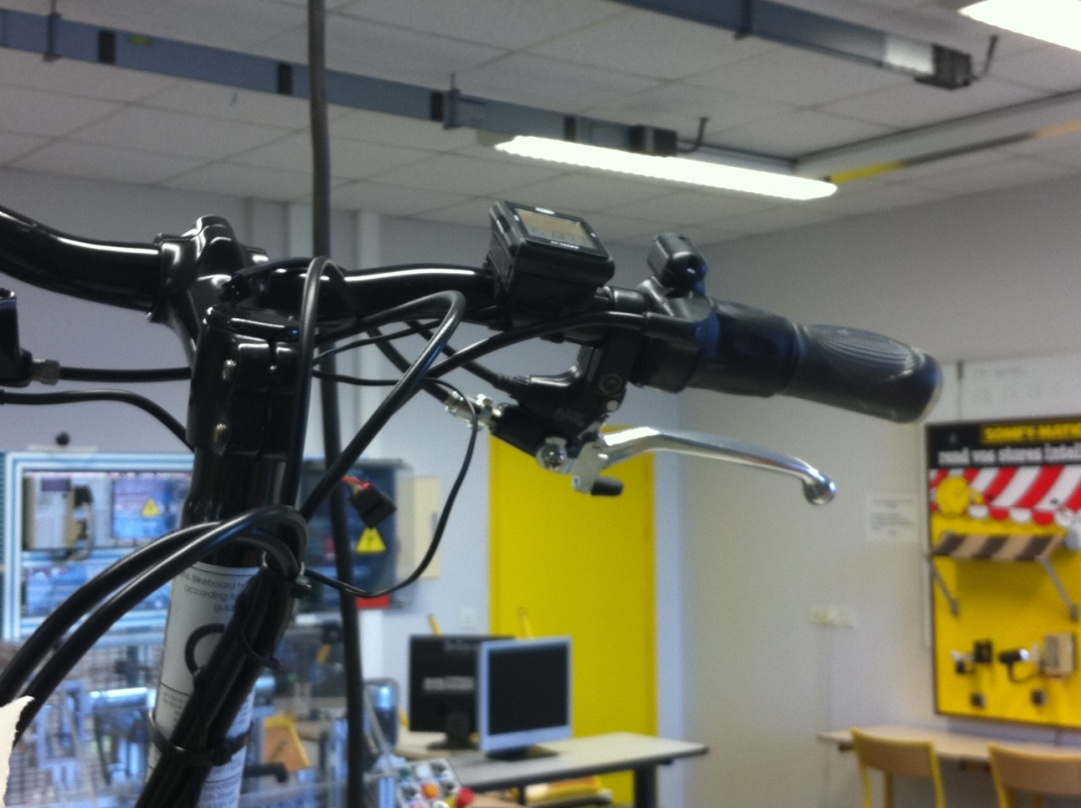 km ?
Incertitude/fiabilité des indications de vitesse et distance du compteur
Influence du profil de la route sur la consommation
Bikeboard
Incertitude/fiabilité des indications de vitesse et distance du compteur
Influence du profil de la route sur la consommation
Comparaison des vitesses au niveau :
 - du capteur du compteur
 - des capteurs effet hall
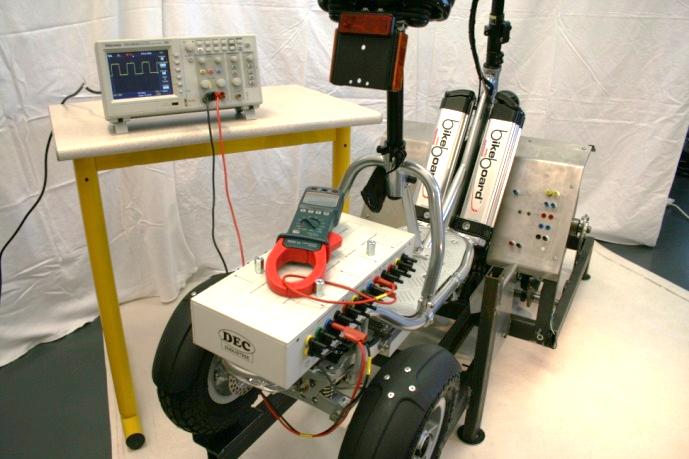 « Reconstitution » d’un profil de route  dans le laboratoire
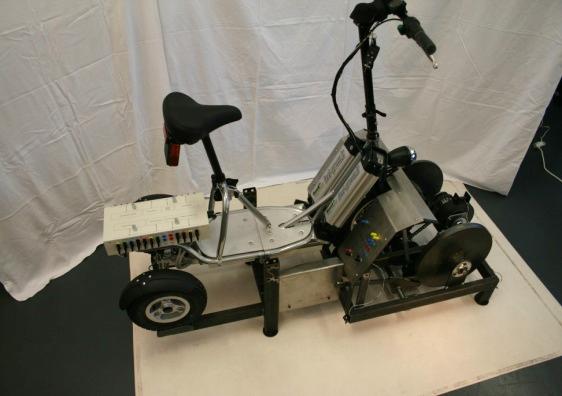 Bikeboard sur le banc d’essai
Bikeboard avecle boitier instrumentation
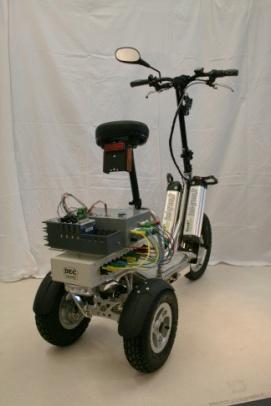 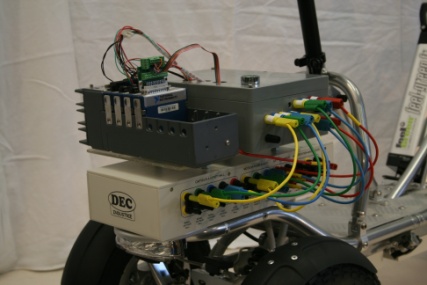 Comportement sur la route (courant, tension ,vitesse, accélération,…)
Bikeboard avec instrumentation  embarquée
Bike board